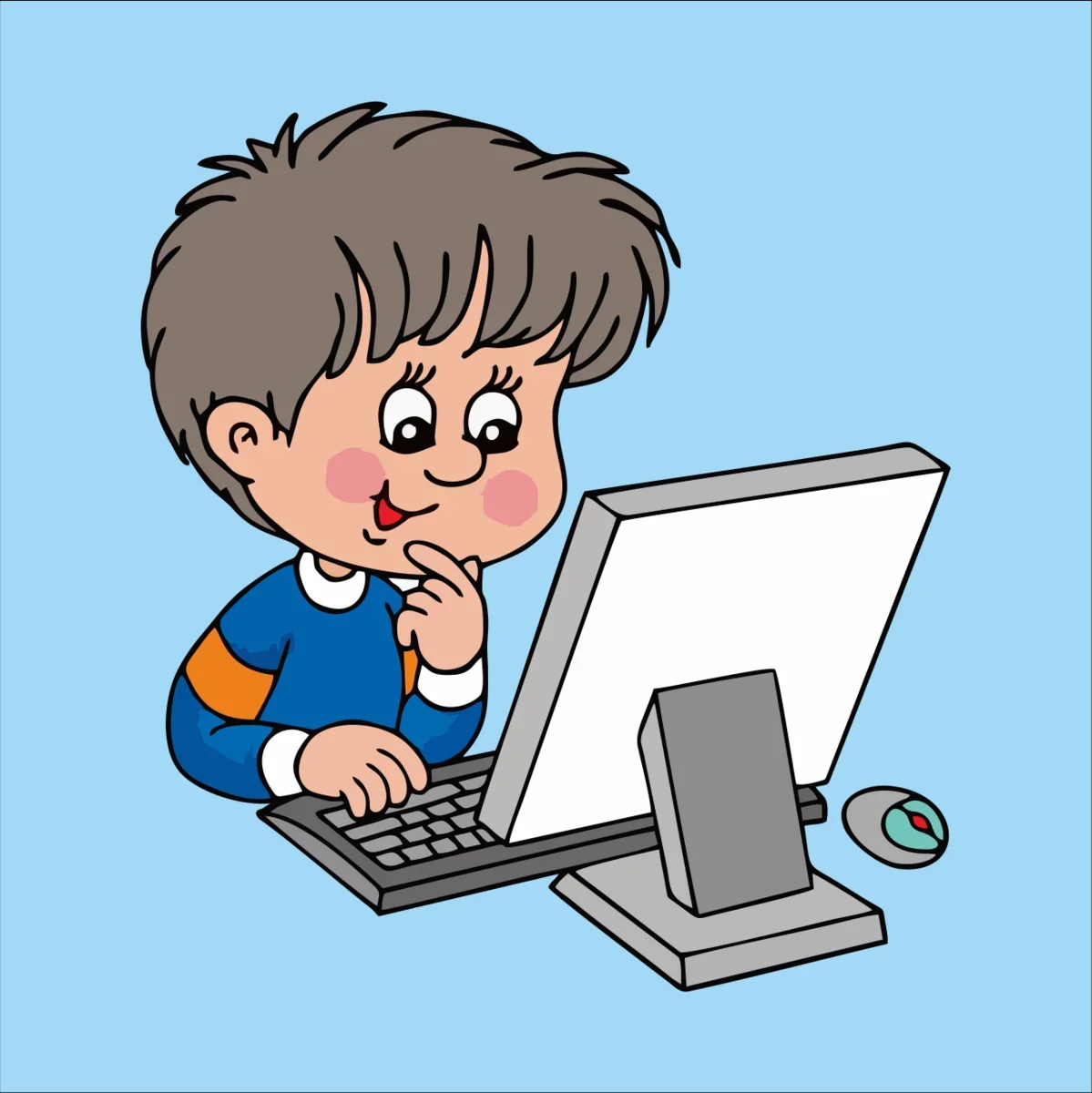 Орыс сыныптарына арналған қазақ тілі мен әдебиеті 5-сынып
Компьютердің пайдасы мен зияны (екінші сабақ)
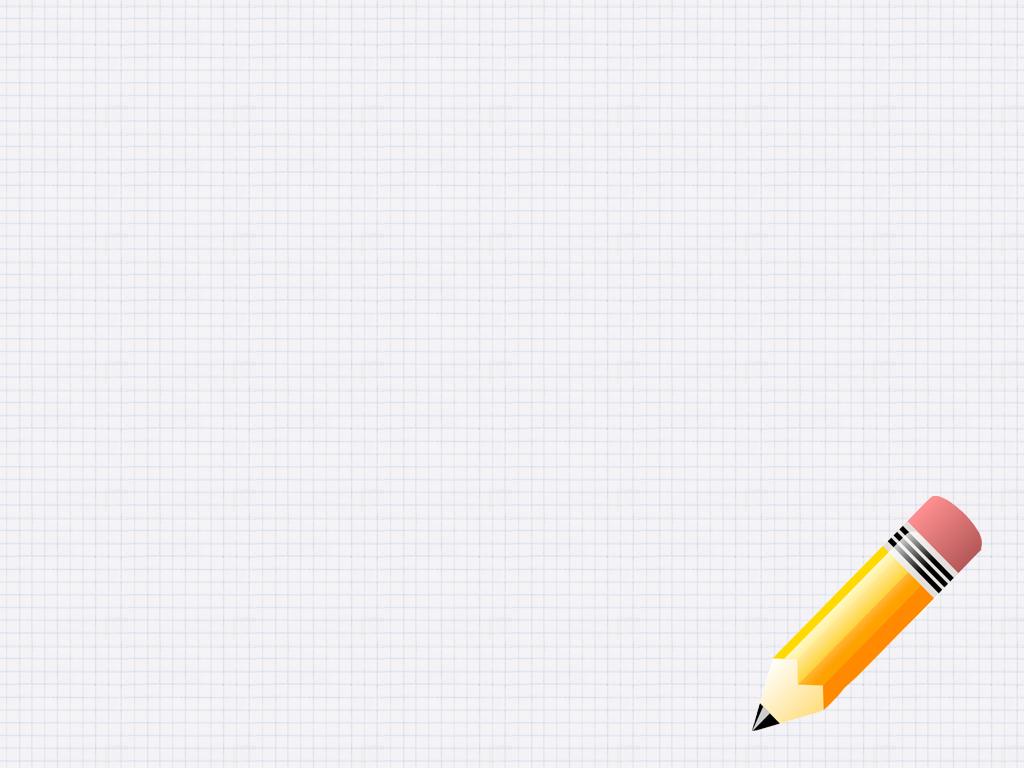 Сабақтың  мақсаты: 5.3.6.1.Тақырып бойынша үйренген сөздерін қолдана отырып, мәтінде көтерілген мәселеге өз көзқарасын білдіру
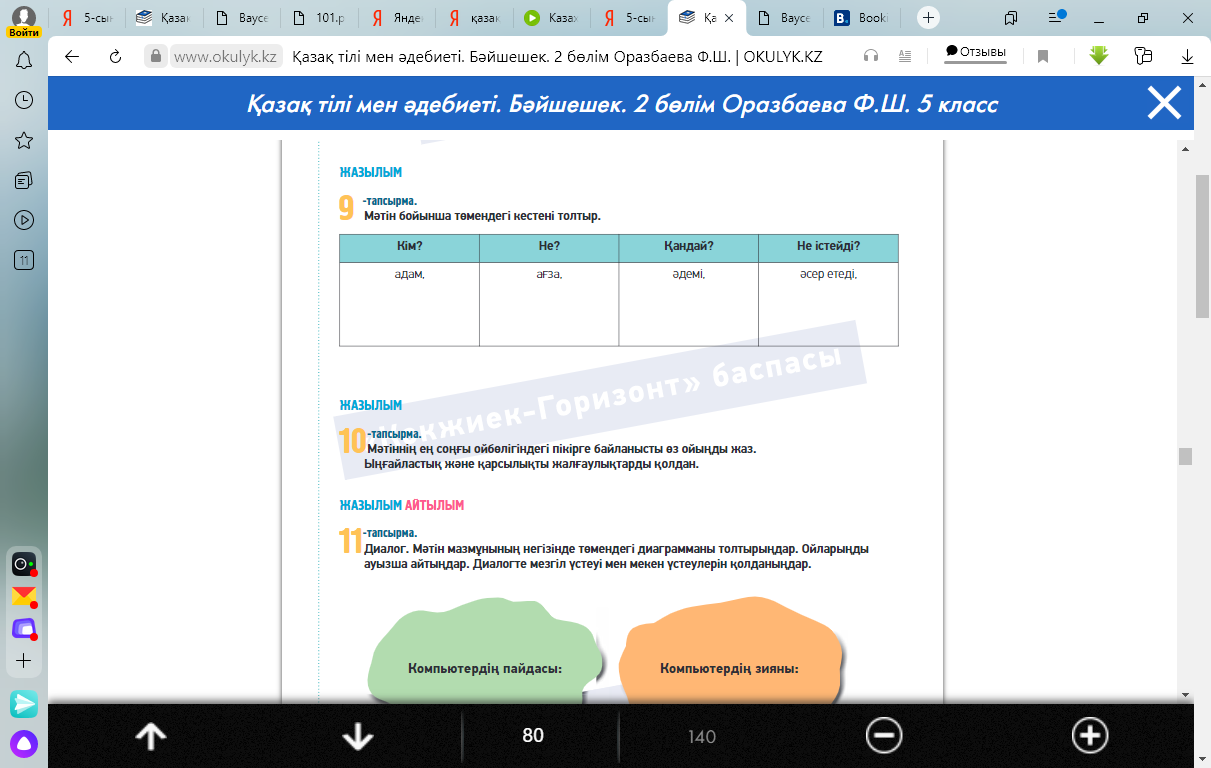 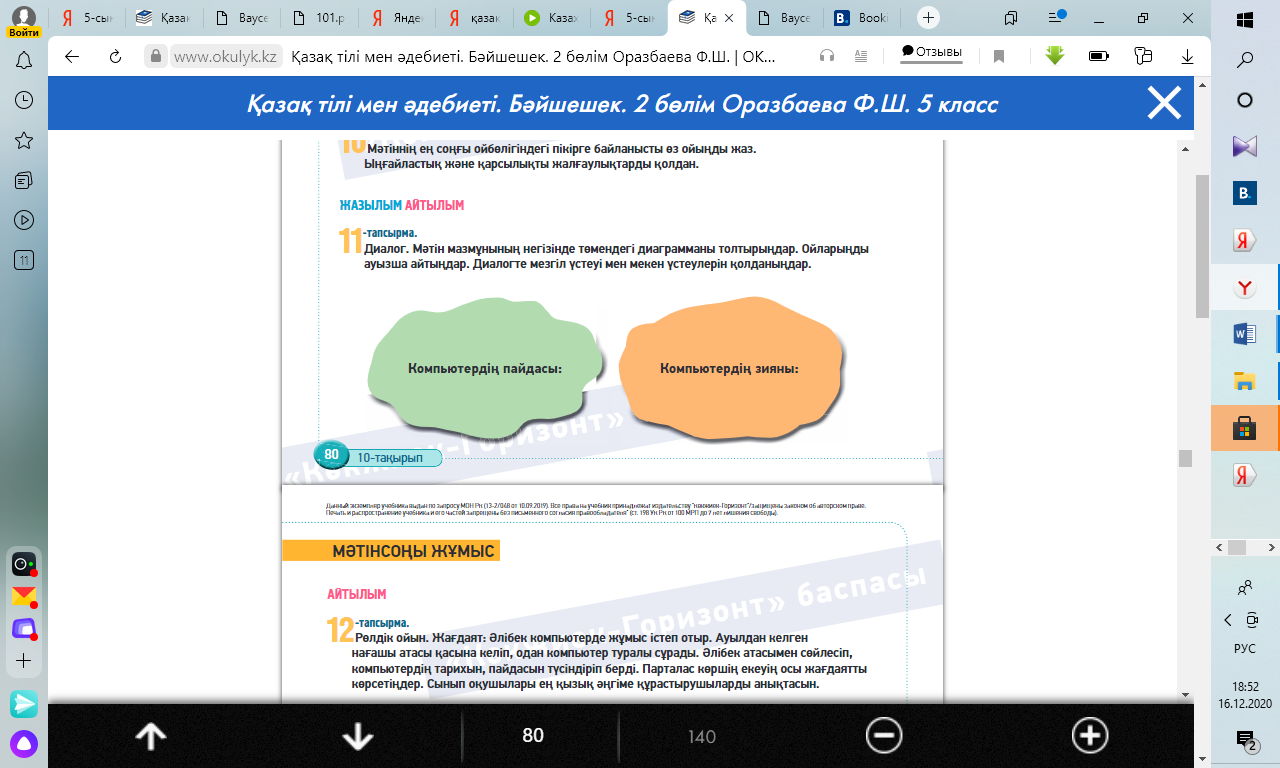 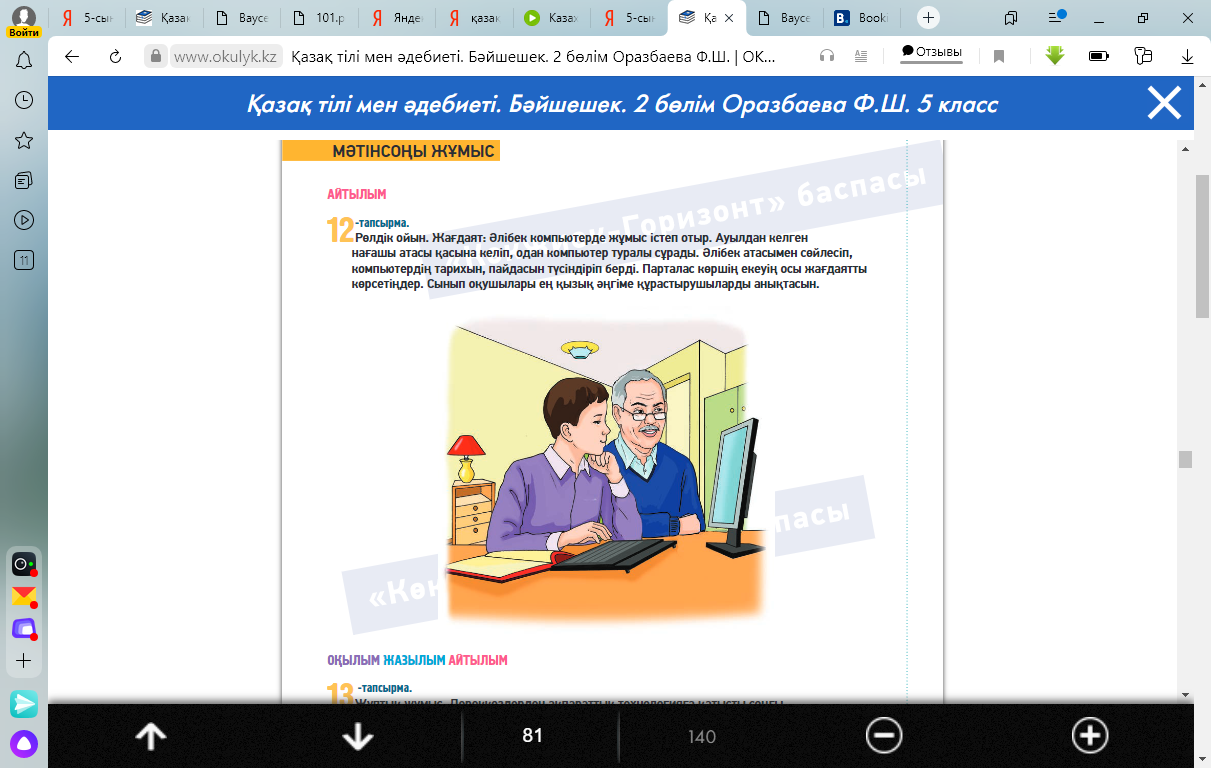 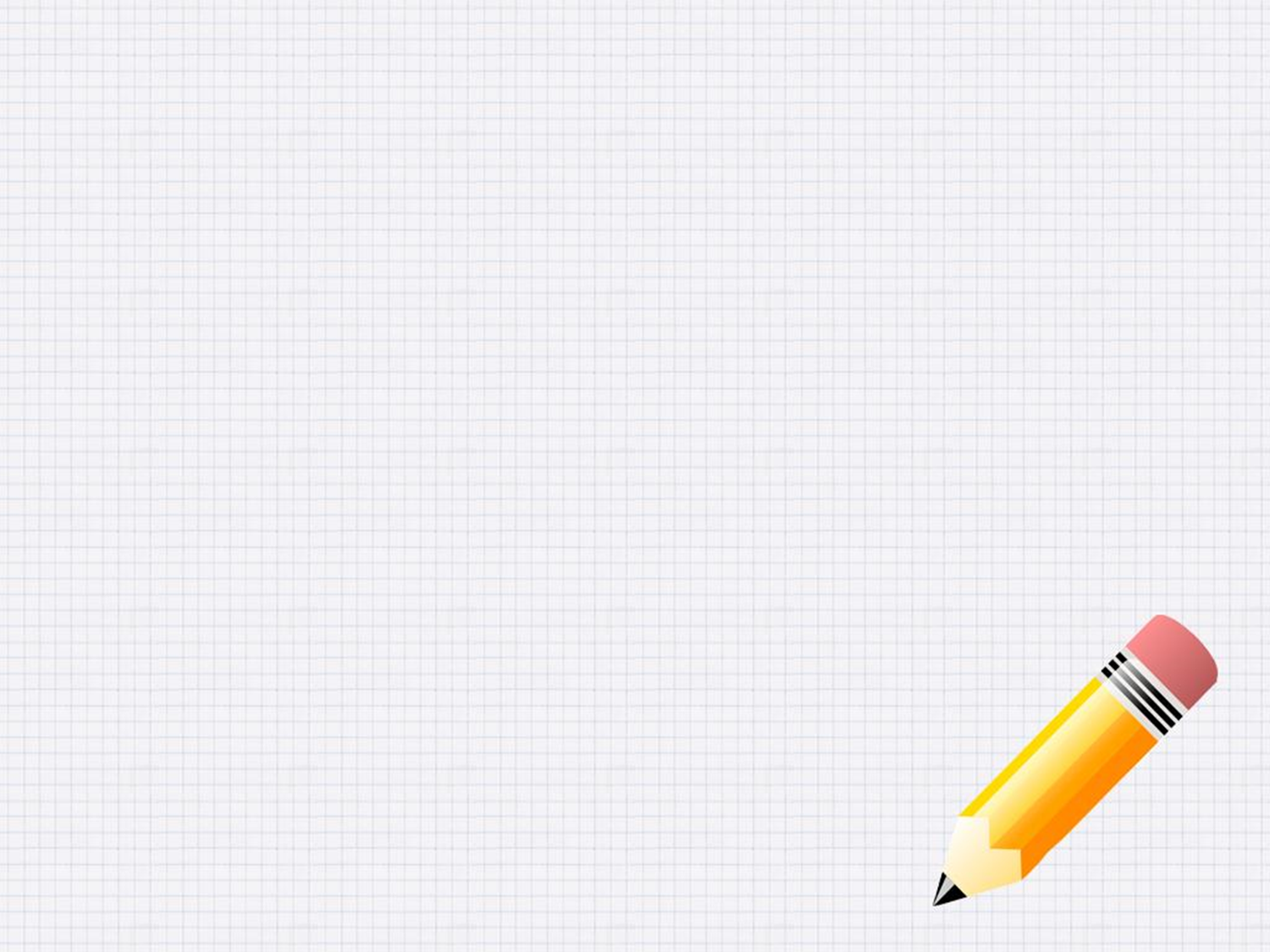 Сау болыңыздар!